Family Friendly Policies & Practices
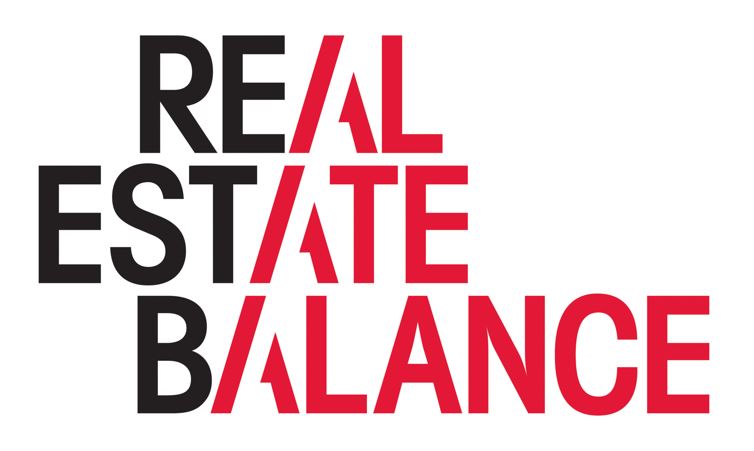 January 2025
UPDATES AND CHANGES
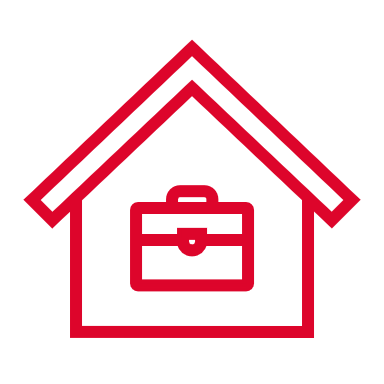 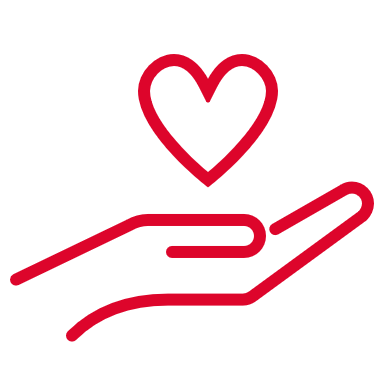 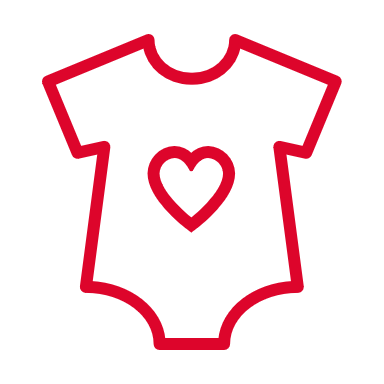 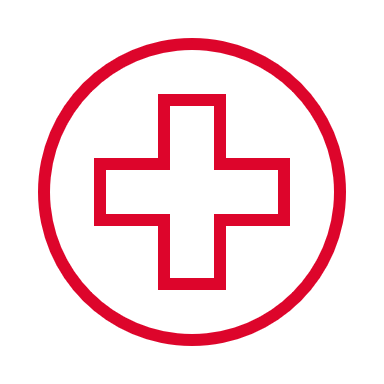 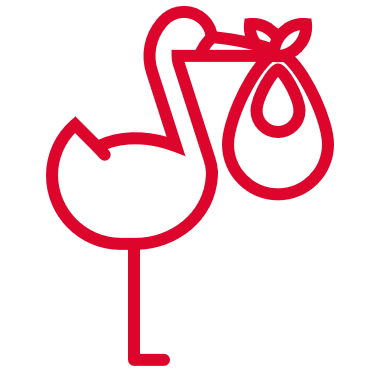 CARERS LEAVE
MATERNITY LEAVE
FLEXIBLE WORKING
NEONATAL LEAVE
PATERNITY LEAVE
Entitled to one week of unpaid leave per year if they have caring responsibilities. 
Applies to caring for a spouse, civil partner, child, parent or other dependant who is likely to require care for up to a 3-month period. 
Day one right.
Two requests within 12 months. 
Duty to meet with employee to consult and explain reasons for refusals. 
Right to request from day one.
Effective from April 2025.  
Up to 12 week’s leave (day one) and statutory pay (subject to length of service  and minimum earnings requirements) for both parents.
Applicable if child requires neonatal care of over 7 consecutive days within 28 days of birth. 
In addition to Mat, Pat, Adoption, SPL.
Two weeks’ leave can be split into separate blocks of single weeks. 
Can be taken anytime within 52 weeks of child’s birth (rather than within 8 weeks). 
28 days notice of leave required (7 if matched for adoption).
Entitlement must be confirmed 15 weeks before birth. 
Day one right to leave (pay subject to LOS periods and minimum earnings).
Increased protection against redundancy from pregnancy notification until 18 months after child’s birth.
First refusal of any other suitable vacancies. 
Applies to those taking Shared Parental Leave of over 6 weeks.
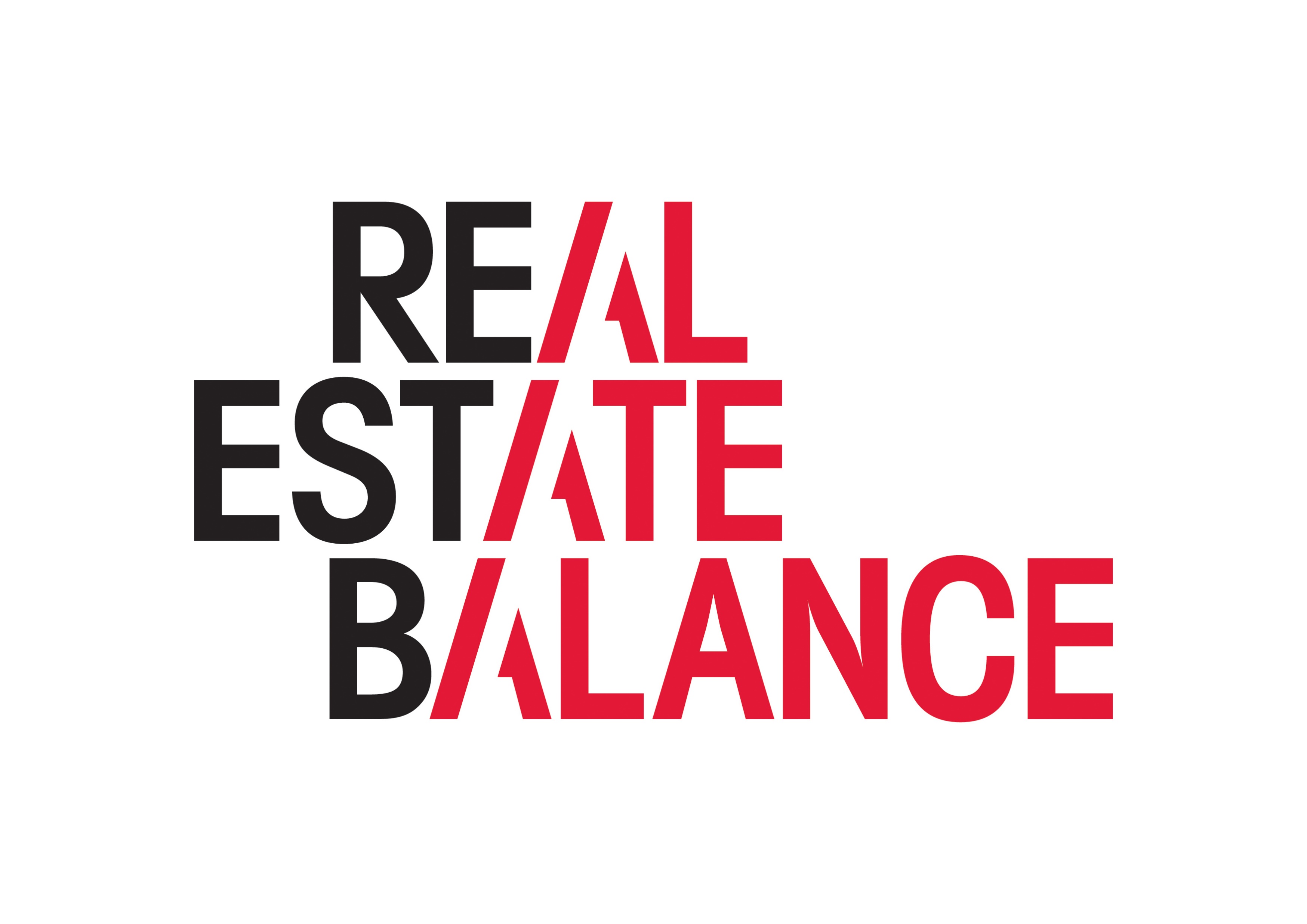 OTHER LEAVE
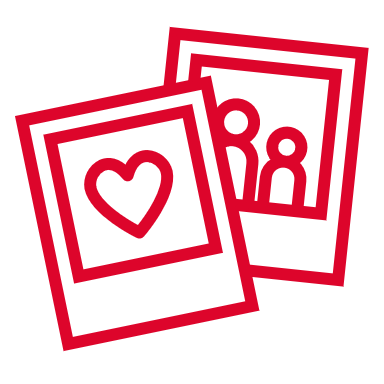 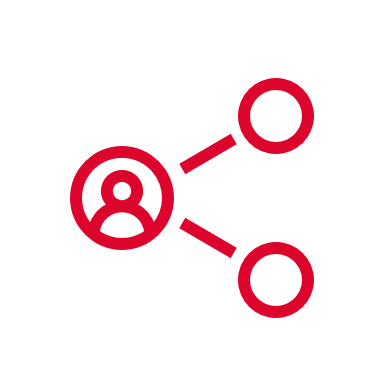 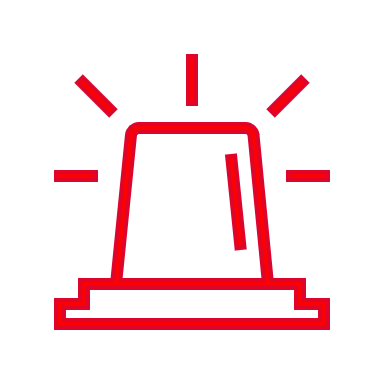 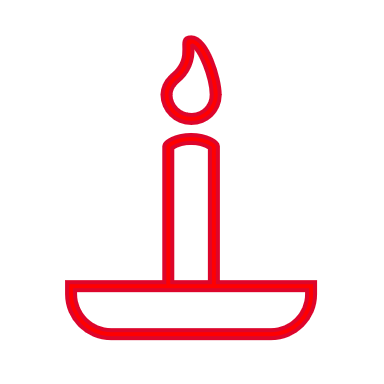 STATUTORY PARENTAL LEAVE
EMERGENCY TIME OFF FOR FAMILY & DEPENDANTS
PARENTAL BEREAVEMENT
SHARED PARENTAL LEAVE
18 weeks’ unpaid leave per child until they reach 18.
A maximum of 4 weeks’ leave per child can be taken within 12 months. 
28 days notice required. 
7 days for employers to refuse a request and new dates must be suggested within 6 months.
Can only refuse dates based on a significant impact to business.
Reasonable time off to handle an unforeseen emergency involving family or a dependant.
Includes illness, injury or assault, disruption of care provision, incident in school etc.
Employer may suggest another type of leave depending on time frames. 
Unpaid.
2 weeks’ statutory leave and pay (pay subject to LOS and minimum earnings). 
within 56 following the loss of a child from 24 weeks of pregnancy until 18th birthday. 
If loss is between 24 weeks of pregnancy and within 52 weeks of birth other leave entitlements (mat, pat, spl, adoption) will still apply.
52 weeks leave can be split between two parents. 
To be taken within 52 weeks of birth / adoption. 
Can be taken consecutively or simultaneously with other parent. 
39 weeks statutory pay in total (subject to LOS and minimum earnings). 
Notice of entitlement by 15 weeks before child’s birth.
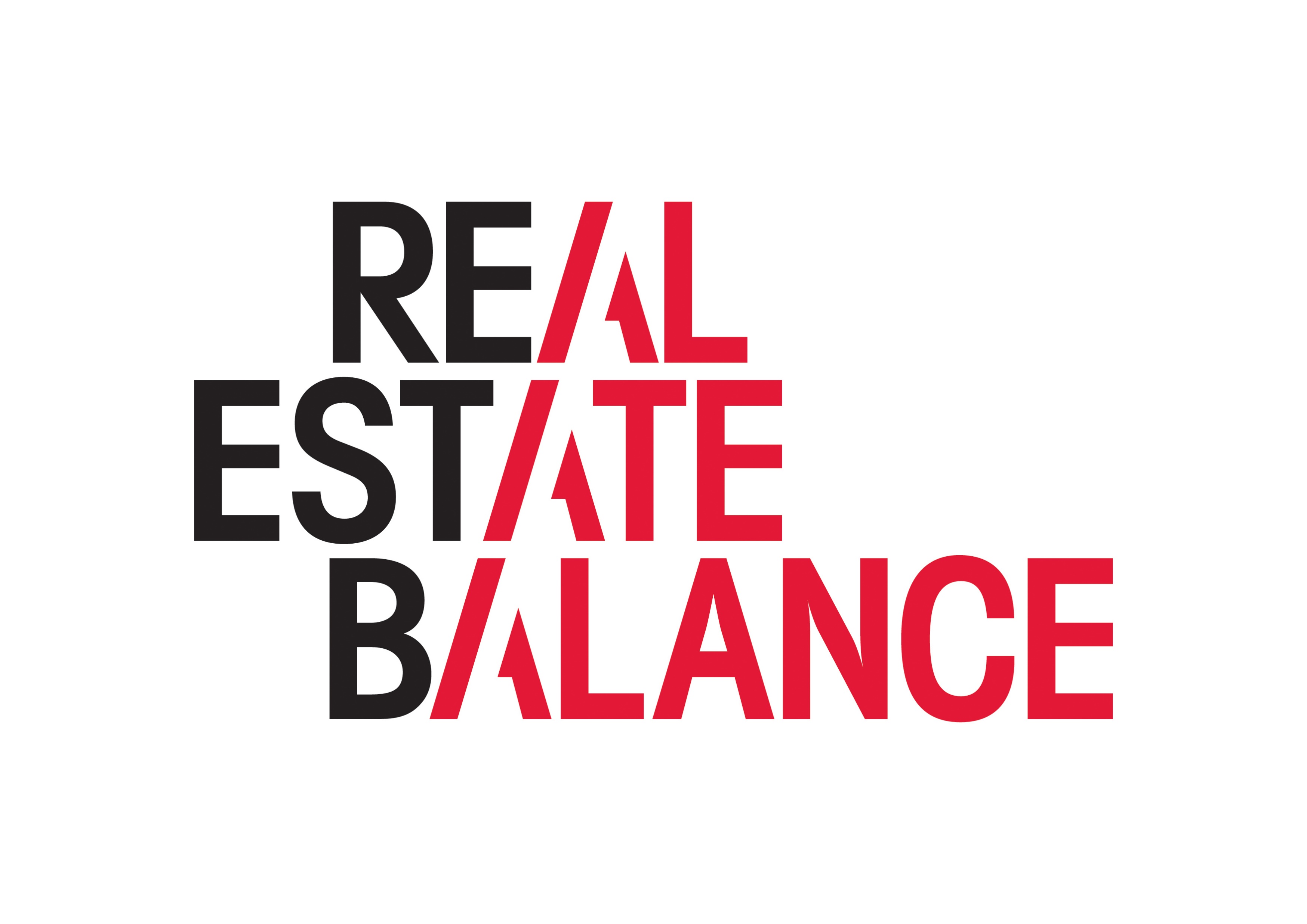 More detailed information on all types of leave available on either www.gov.uk or www.acas.org.uk. Please check your employer’s handbooks / policies for any enhanced or additional provisions.
Panel Discussion
Rachael Conchie - Senior HR Business Partner, British Land 

Natalie Breen – Director, HR, Brookfield Properties  

Kate Evans – Chief People Office, Norton Rose Fulbright
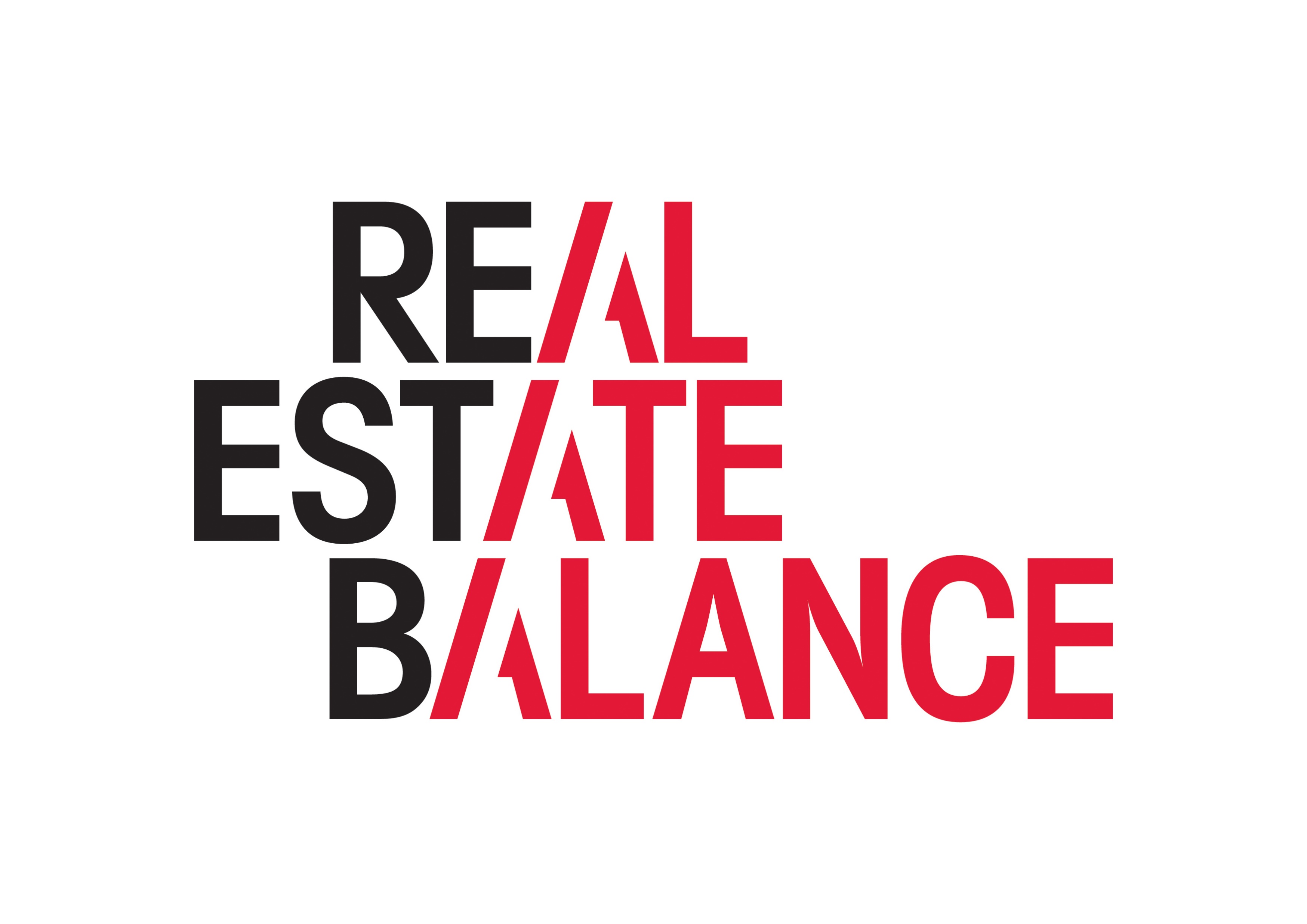 Q&As
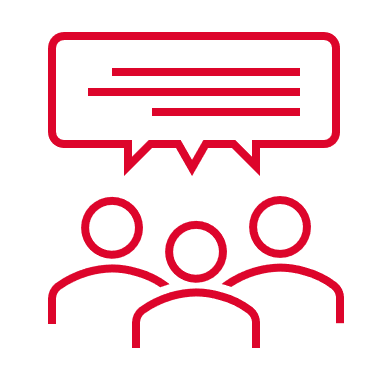 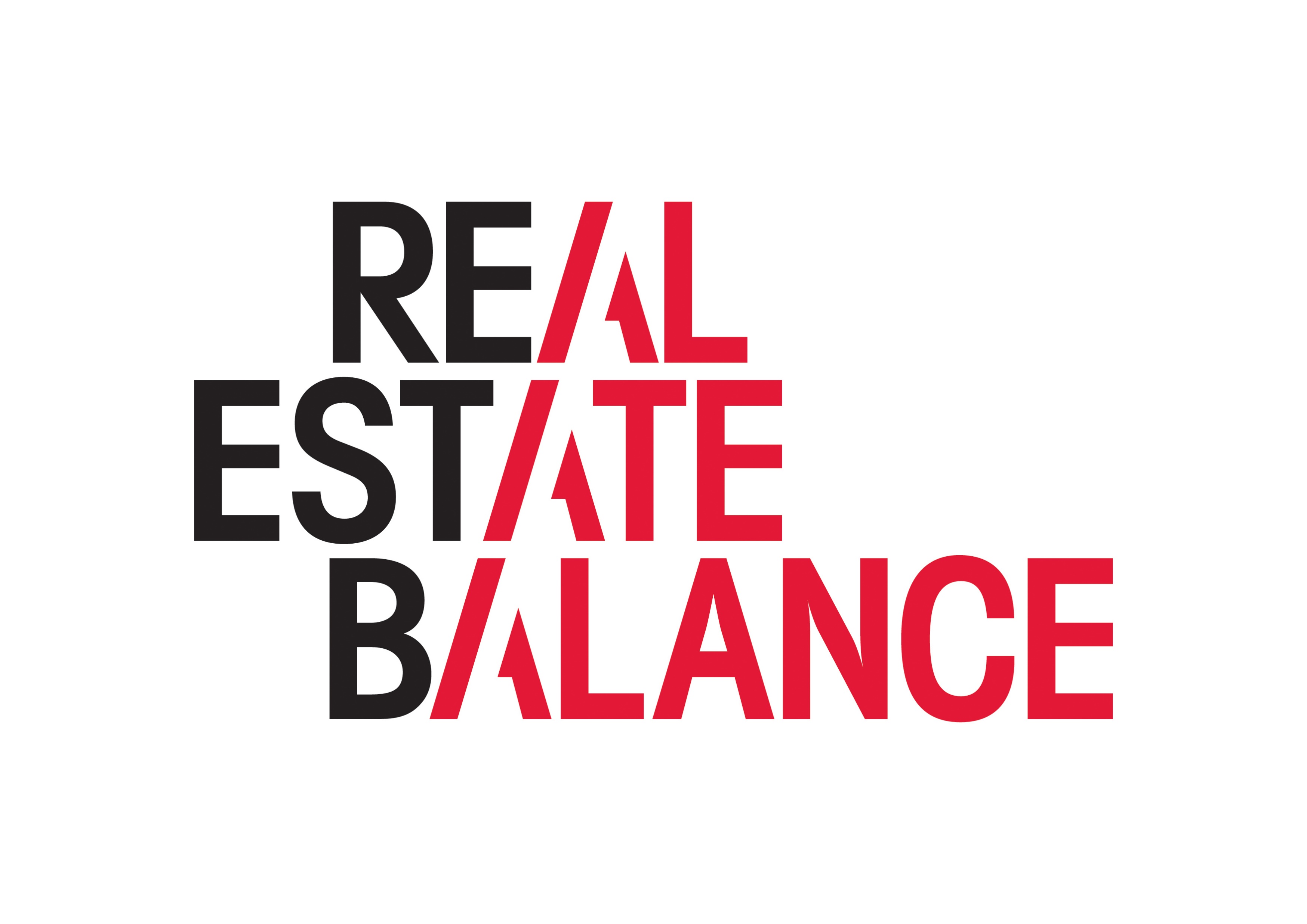 THANKS
Parents Network – Real Estate Balance
Linked In: Real Estate Balance Parents Network
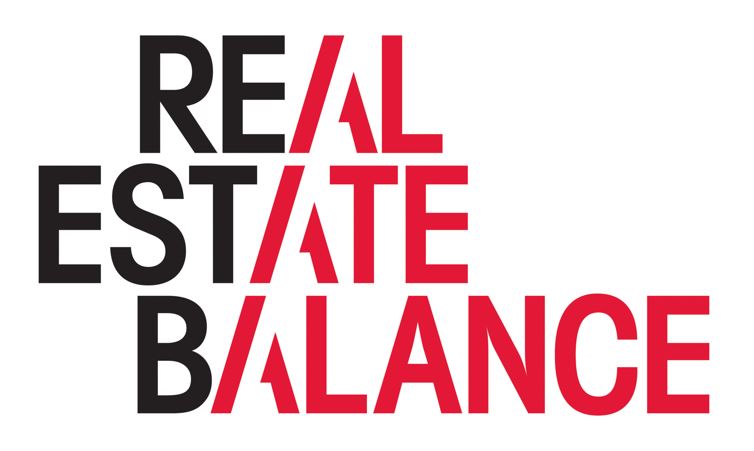